LYON TOWNSHIPROSCOMMON COUNTY, MICHIGANPRIVATE WASTEWATER SYSTEMS ORDINANCEOrdinance No. 64 Amended February 21, 2024 in Section 8, subsection B – 2Lyon Township – Official Website of Lyon Township of Roscommon County to keep residents up to date (lyontwp-higginsmi.gov)
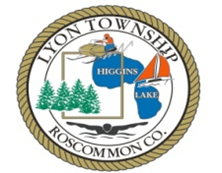 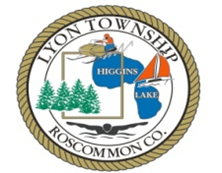 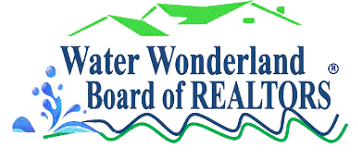 Water Wonderland Board of Realtors
March 7th, 2024
Agenda
Introduction
Larry Maduri – Lyon Township Supervisor
The Ordinance
Who is affected
When It goes into effect
What is “District A”
What’s the process?
The Ordinance
Passed December 20th 2023
Amended February 21st 2024
64.-Private-Waste-Water-Systems-Ordinance.1.pdf (lyontwp-higginsmi.gov)
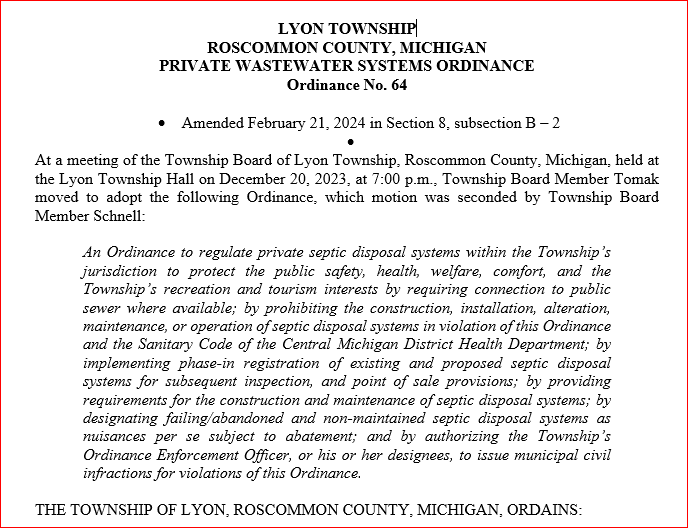 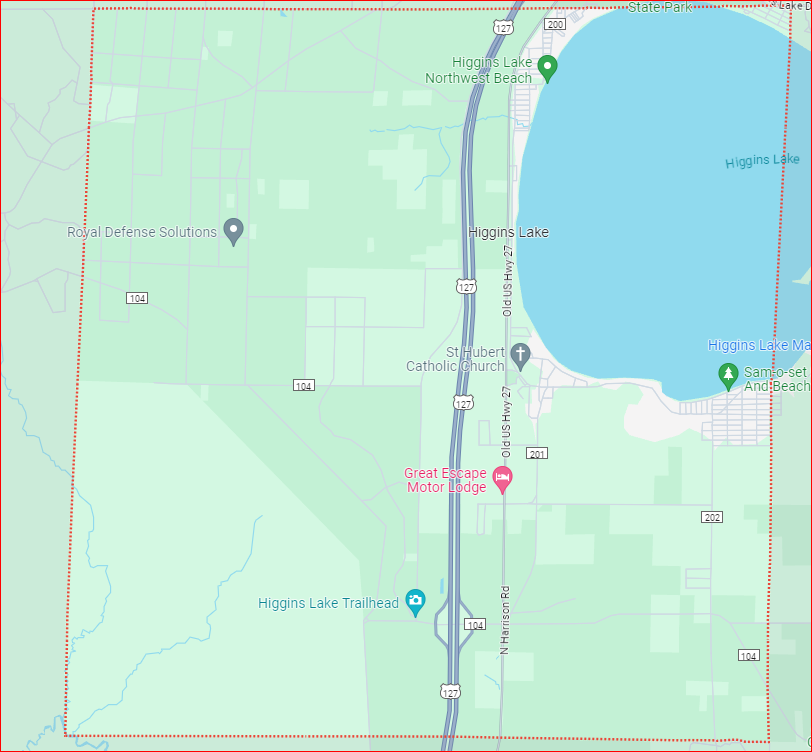 List of Inspectors

Michigan Septage Haulers Directory (EGLE)
Who is affected?
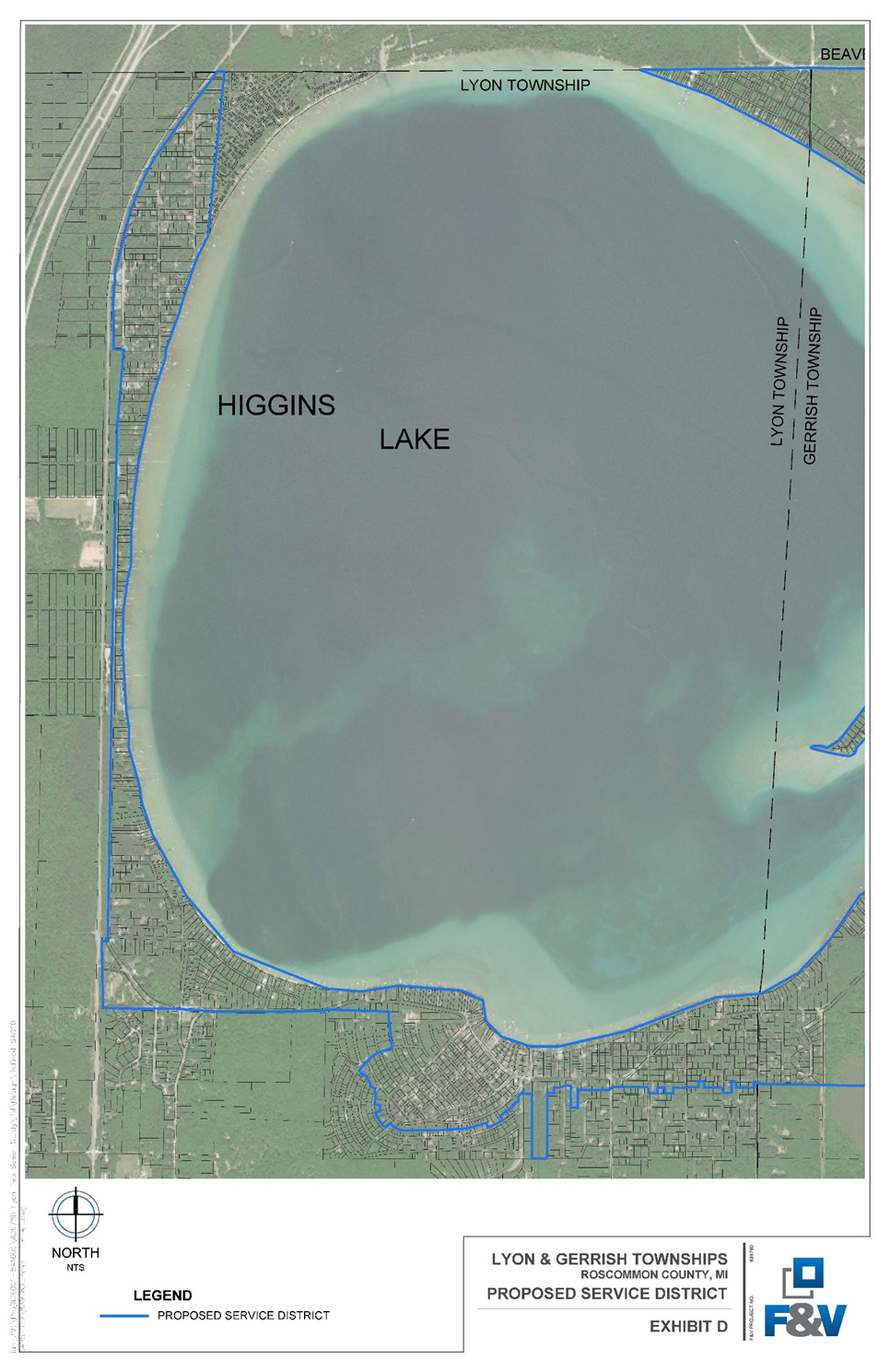 District A
Effective April 1, 2024
What’s the process?
What’s the process?
Bay County ArcGIS Site (Copy\paste into browser)
https://app.fetchgis.com/?currentMap=bayEH&usePublicMap=yes&switchingMaps=false&centerLng=-84.12540964462066&centerLat=43.820537456127504&mapZoom=15&pageSize=letter&pageOrientation=landscape&pageTitle=Bay%20County%20Environmental%20Health&subTitle=&northArrow=1&sitePlanAddress=undefined&sitePlanPhone=undefined&sitePlanParHighlight=undefined&sitePlanSB2Hide=undefined&rptPIN=0&rptLayer=&rptMap=1&rptPic=1&rptTax=1&activeControl=featureEditControls&activeLayers=baseLayersCheckbox_osmLayerRadio_imageryLayersCheckbox_imageryLayerCheckbox_ehPermitLayerCheckbox_ehWellsLayerCheckbox_ehSoilBoringsLayerCheckbox_ehSepticTanksLayersCheckbox_ehDrainFieldsTaperLayerCheckbox_ehDrainFieldsLayersCheckbox_ehBuildingsLayerCheckbox_ehSepticLinesLayerCheckbox_ehNotesPtLayerCheckbox_ehNotesPointIsolationLayerCheckbox_ehNotesLnLayerCheckbox_ehNotesLineIsolationLayerCheckbox_ehNotesPolyLayerCheckbox_ehMeasurementLinesLayerCheckbox_ehGPSPtLayerCheckbox_ehPSPLayerCheckbox_streetsLayerCheckbox_hydroLayerCheckbox_municipalBoundaryLayerCheckbox_ehDrinkingWellsCheckbox_ehWellheadProtectionLayerCheckbox_ehDrinkingWellsLayerCheckbox_ehBoundriesLayerCheckbox_ehCountiesLayerCheckbox_ehPlssTRLayerCheckbox_ehPlssQQLayerCheckbox_femaFloodLayerCheckbox&partialLayerGroups=undefined&opacity64=N4IgpgFg6mA2sCUCGATAlgVwM4BkkE8wAnEALgDsN4AacCAESKTXIDE04UBJLAe1iQAXNL3J5CJClVi1IjZmw6wUWACpIADsXHEylGnQByvQWCwAFXi0E9+QkWIK6pByMdO4WYWwOGidkvoydDDwyOjYAQCCCADCetKyDEws7Jw+9v5ORDHxLsFyKYqcapra2bkJrhDuZpbWGX6OEpX5SbWe5N58vg7RcVUFEABCBADKVrC42YO0WEjkaIJIRPhjYADuxOtEAG5oAMZgllhYaABGsGABsyAbQtvE+0cnZ5fXM20gKGAAtjdfFhnADmEEEY3wWFM-0+QVoQLQoMEFmIvyWALhIARSKw8lSShQGMSWPIILBWHWGmEB3U5AA1tMJLdseThhg0MoWMDGc5MSzkQB5BYoACyRIM-KwoVg4uCkulXFJWgOgll8NJiPJ0tUZlVsOJkrGGCIADMkEcxkhfhormqSWTkUbTeawDqoXbINKIGBUOYiCYwCq+vrqjBBAJyCoAQBWAAMSTDEZQCF1vCYTRj8bowzAKH9BzpAHEwPxeMD8Ha0L8kMDiBWQ3Lq7XVgAmWMARmjlabdbb7dj3Zrvdjsa7DfhPdWhiiXHMg+b9YkWFukHMqPR45CcCmHogEw5wzTXJ5gWJkEp1NpDN3F8OV5Py6+57AVLvCwZ9XIeqZT+SCjSygniuf74iUASPpihT-gSFhWF+u5shy6DkNyN4vtSOBeEBv4dOY368meNQBrgzQEdUuH8IuZFDBRsD4I0wY-pBEAij6WDGn8YDwVhu6FuYYx4bu-FzpukCxLw1oCNYHroMIKHgcB0onq0zH7rAh5EMe-R5Kp6FvvSykDL+eLFIB2nAYhnIoYZOmEbeByYV0NnAbh+E5EZzEdDgpHubZ5HEZYdHmThAWUQxWQtB5hGsUg7FEJx3FOcFzF8QJbkqYRwnJcSKwHBAaC7B8S63OcBDmLlcB2lC8VgMidoQPgea8HavwYIsBxoBoSDqbwbUoCsVGngYpX4AAogAEmpD63AcvVfvgUAPEQIoKNhmKzW1gj4ONjVMF+a3EvM5DrFsRAHQY8XAit5AQPwZh2pd5gYNaYzLBmm6XZax2bOUTHEr8ohPS9b2MdRtAA8dCwnb9YMgPFZw-F+aDddDRB2uQogpgjXHCCjP1o5uR2owpXwdVtACqwiwEsHBYFEuzMAI7x2iNi2mGd3pRpudJIBsPMbNT5Bs8QWCc3a-P89T5heELS2i7mdqzV+vVnQAaoGghpna7NFCTmIjRNesGhqOJqRpXKVib5JqeNR4AF4RbDkp4JGo0MzKm78kb1SMCwdJckpu6+-SAfbhBhHiZttNCVMagIDHpwAIqJwhc15tHonQHLnOHn1qy8f6fX3OzKZ5SstZ2iafxIKwsC8LwhKbls4bCt7QyJxgS3kANxaluWdq1n3g3hz7mnwFEGg2ocmSkruAocoWsXSoegiazCf3VPPsCLxSGAmkwRyB5n9BoPFQaiN1R8b0M5iwBgwK1igV+w5MUSRjvbe0F1RCCO2f92t-X+nYEKxUFmAUa5BdhRFOGYLAvwca7ggbscSX4rQsBnruHA5MxiqAOHXLACtM5YJwbwLQPlgLYPUEGQqu5KF4N4AQxu19ZBdUoXaShAhiq-iwQgeGghNLULACgriCxBCCSIeTBAs0iBn2EIVKI59yDiOYXQHhaZ0ALBeG5YCPDNAaH9IVFASCUzwI0U0ZRsNIA8N+CgEwFihrBB4Z+NyI8hg8L4QIuRQjRAiK-IFQaOjJHSNkQVMACjzGUUwZIpAupvTUi4Nac0YjIkSIQOo5G5AXgpJUVY6Jk8DG5mMZxMxDh-FRIQDYux2TLEQDUYIb0RAymbicdUs6gwAC+QA&printLegendLayers=
Questions?